Hyperbaric Oxygen TherapyWednesday, October 9, 2024
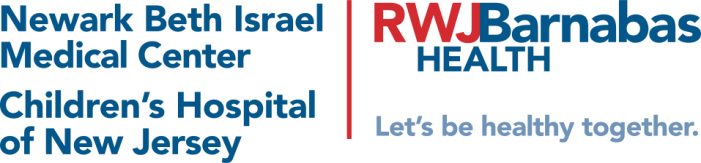 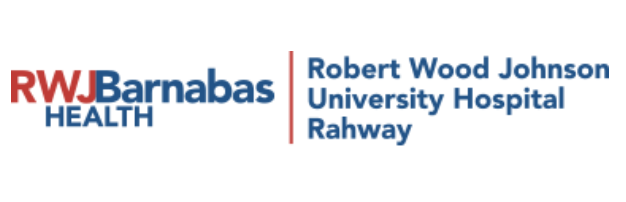 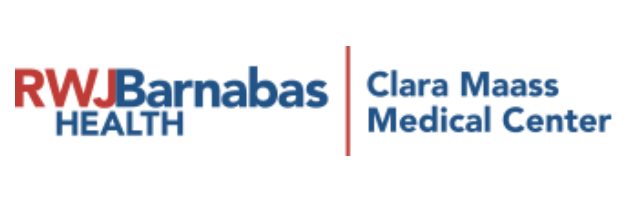 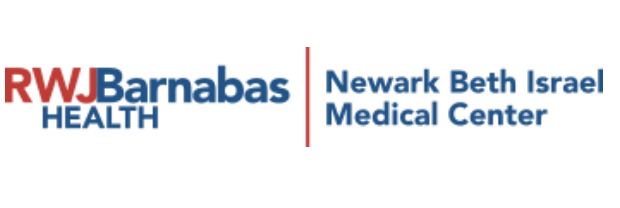 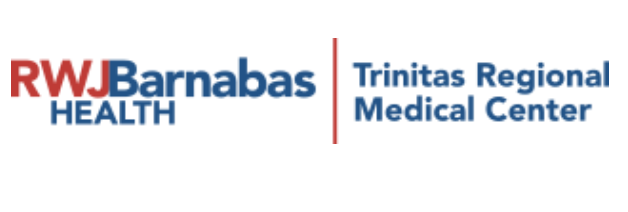 Agenda
What is the mechanism of cellular growth that hyperbaric induces in patients with diabetes? 
What are the indications for hyperbaric oxygen therapy? 
How effective is hyperbaric oxygen in treating diabetic foot ulcers? 
What is the role of hyperbaric oxygen therapy in osteomyelitis of the pelvis? 
When is a hyperbaric consult indicated?
What is the mechanism of Cellular Growth That Hyperbaric Induces In Patients With Diabetes?
Brem H, Tomic- Canic M . Cellular and molecular basis of wound healing in diabetes. J Clin Invest. 2007 (117)5: 1219-1222.
What are the indications for hyperbaric oxygen therapy?
Arterial Insufficiencies
Radiation-related wounds
Acute and chronic wounds (specifically diabetic foot ulcers)
Clostridial Myonecrosis (Gas Gangrene) 
Necrotizing Soft Tissue Infections
Chronic Osteomyelitis
Severe Anemia
Insufficient evidence is available to support the routine use of patients with thermal burns, although it is a widely used adjunct therapy. Hyperbaric oxygen does have the potential to decrease healing time and fluid requirements, as well as increase the success of skin grafts, but more studies must be conducted to adopt this into routine practice.
Hanley ME, Hendriksen S, Cooper JS. Hyperbaric, Chronic Refractory Osteomyelitis. [Updated 2020 May 7]. In: StatPearls [Internet]. Treasure Island (FL): StatPearls Publishing; 2020 Jan-.
How effective in hyperbaric oxygen in treating diabetic foot ulcers?
A review of 12 randomized trials (577 participants) found that: 

For diabetes-related foot ulcers, HBOT seemed to improve the chance of healing in the short term (up to six weeks), but not with longer term follow-up. 
HBOT may reduce the number of major amputations in people with diabetes who have chronic foot ulcers. 
For chronic wounds caused by disease to the veins of the leg, we found that HBOT may reduce the size of wounds. 
For chronic wounds caused by lack of blood supply through the arteries or chronic pressure ulcers, we found no evidence to confirm or refute any eGects of HBOT.
Kranke P, Bennett MH, Martyn-St James M, Schnabel A, Debus SE, Weibel S. Hyperbaric oxygen therapy for chronic wounds. Cochrane Database Syst Rev. 2015;2015(6):CD004123. Published 2015 Jun 24.
How effective in hyperbaric oxygen in treating diabetic foot ulcers?
Hyperbaric oxygen therapy (HBOT) has been proposed as a useful adjunct in the complex treatment of DFUs with peripheral arterial occlusive disease (PAOD) because of the presence of local arterial insufficiency.
A systematic review of 11 studies and 729 patients that focuses specifically on patients with DFUs in combination with PAOD shows that HBOT as an adjunct to standard wound care in patients with DFU and PAOD leads to a decrease in major amputations, but no difference in minor amputation rates, mortality, or healing time.
Brouwer RJ, Lalieu RC, Hoencamp R, van Hulst RA, Ubbink DT. A systematic review and meta-analysis of hyperbaric oxygen therapy for diabetic foot ulcers with arterial insufficiency. J Vasc Surg. 2020;71(2):682-692.e1.
How effective in hyperbaric oxygen in treating diabetic foot ulcers?
Hyperbaric Oxygen therapy is an effective additional therapeutic component in the treatment of diabetic lower-extremity wounds and in non-diabetic arterial occlusive disease. Hyperbaric Oxygen therapy associated with standard aggressive therapeutic protocol can lead to a reduction in the number of complications and amputations in patients with diabetic angiopathy and arterial occlusive disease in non-diabetic patients.
The basic treatment should be started by a physician specializing in diagnosing, treating and monitoring the patient, and HBO therapy should be used in conjunction with early treatment, antibiotic therapy, medication and other therapeutic aspects involved in the process (anti aggregation drugs, statins, ACE inhibitors, etc.)
Begić A, Dilić M. Evaluation of the Occlusive Arterial Disease and Diabetic Angiopathy Treatment Effects by Hyperbaric Oxygenation. Med Arch. 2019;73(4):244-248..
What is the role of HBO in osteomyelitis of the pelvis?
Because efficient concentrations at the site of infection may be obtained for only a short period, antibiotic therapy may not always lead to long-term arrest of the disease. Delivery at the local level via various vehicles has been effective in the management of refractory cases. Nevertheless, failure of an antibiotic treatment is not uncommon.
Hyperbaric oxygen combined with other important therapeutic interventions, such as antibiotics and/or surgical debridement, was associated with high recovery rates of chronic osteomyelitis, especially when followed by a secure stabilization of the bone and removal of the infected implant. Nevertheless, quality data regarding this finding are scarce.
Savvidou OD, Kaspiris A, Bolia IK, et al. Effectiveness of Hyperbaric Oxygen Therapy for the Management of Chronic Osteomyelitis: A Systematic Review of the Literature. Orthopedics. 2018;41(4):193-199. doi:10.3928/01477447-20180628-02
What is the role of HBO in osteomyelitis of the pelvis?
The one retrospective study that included HBO treatment of osteomyelitis of the pelvis found:
Savvidou OD, Kaspiris A, Bolia IK, et al. Effectiveness of Hyperbaric Oxygen Therapy for the Management of Chronic Osteomyelitis: A Systematic Review of the Literature. Orthopedics. 2018;41(4):193-199. doi:10.3928/01477447-20180628-02
When is a hyperbaric oxygen consult indicated?
Osteoradionecrosis
Radiation injury
Osteomyelitis
Shanmugam VK, Zaman NM, McNish S, Hant FN. Review of Current Immunologic Therapies for Hidradenitis Suppurativa. Int J Rheumatol. 2017;2017:8018192.